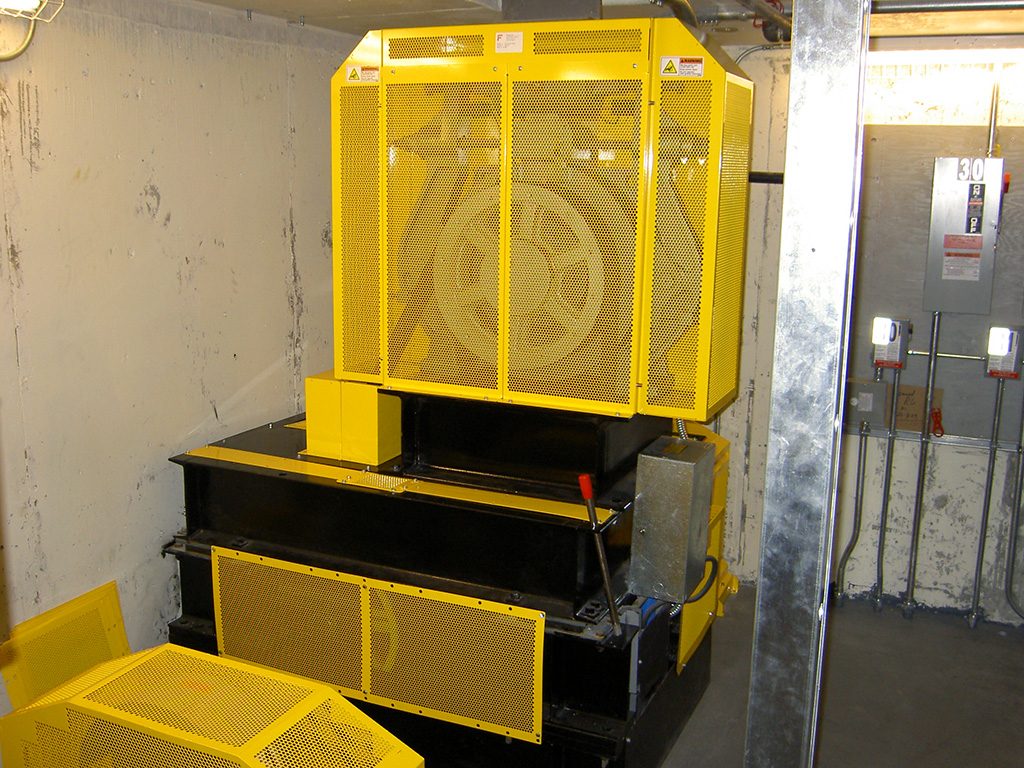 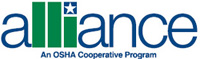 New Hire Training

Machine Guarding
Machine Guarding
Introduction
Many accidents result from persons working on, or around, moving machinery. These accidents could have been prevented by the installation and proper maintenance of guarding. The goal of this training is to make the guarding of all equipment as easily understood as possible and re-enforce the safe working procedures that must always be in place around dangerous equipment.
Possible machinery-related injuries include:
Crushed fingers or hands
Amputations 
Burns
Blindness

A good rule to remember is:  
Any machine part, function, or process which may cause injury must be safeguarded.
[Speaker Notes: Many accidents result from persons working on, or around, moving machinery. These accidents could have been prevented by the installation and proper maintenance of guarding. The goal of this training is to make the guarding of all equipment as easily understood as possible and re-enforce the safe working procedures that must always be in place around dangerous equipment. 
This list of accidents is as long as it is horrifying. 

Safeguards are essential for protecting workers from needless and preventable injuries.
Where the operation of a machine can injure the operator or other workers, the hazard must be controlled or eliminated.]
Machine Guarding
Machinery Accidents
Examples of how elevator machinery and other conveyances accidents can occur include:

Reaching in to moving/running equipment
Not using lockout/tagout procedures
Unauthorized or untrained persons doing maintenance or using the machines
Missing or loose machine guards
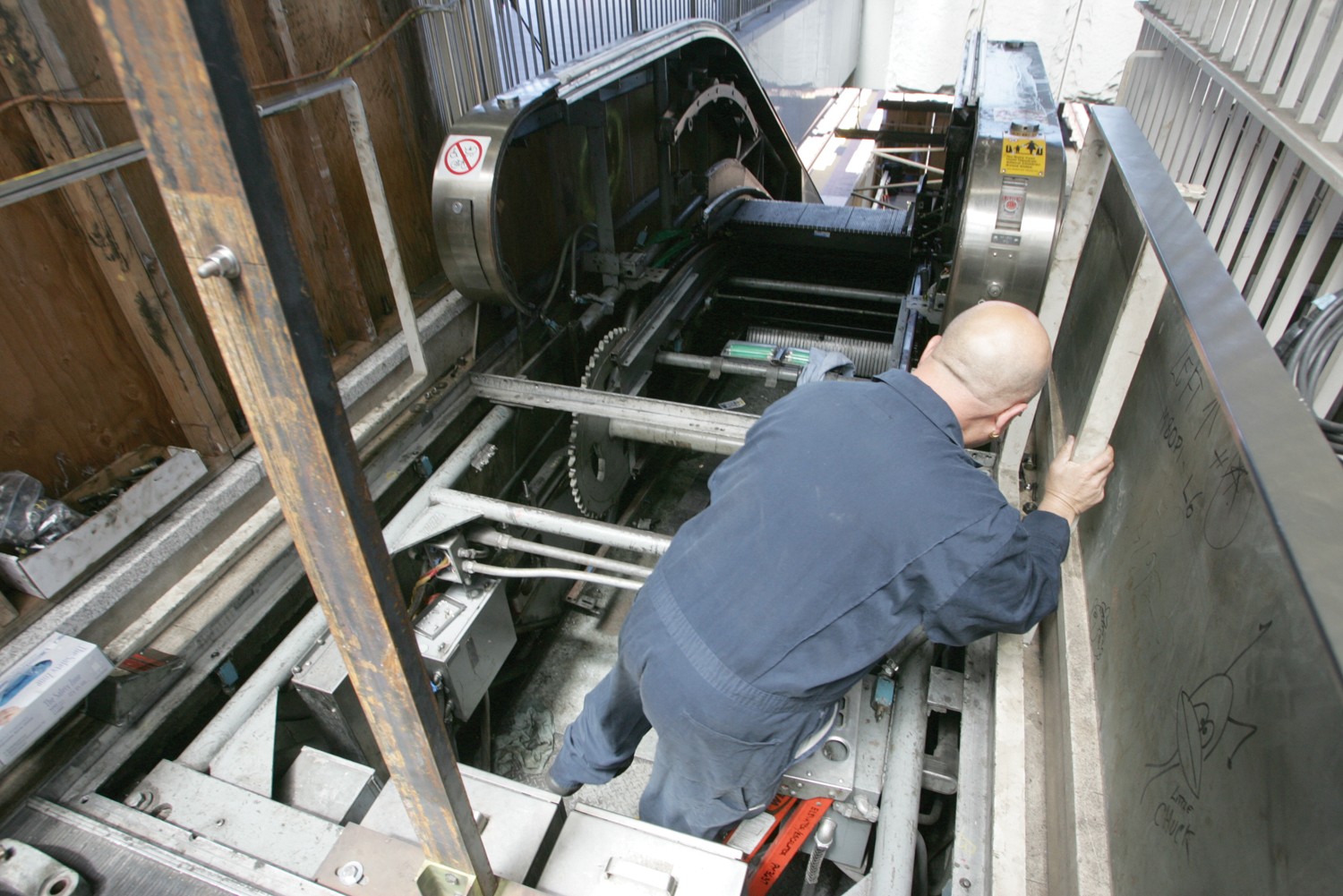 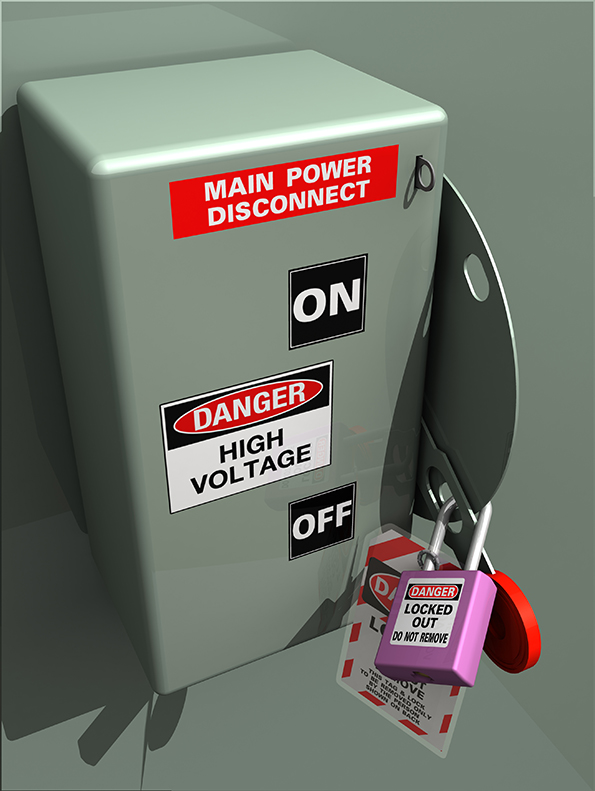 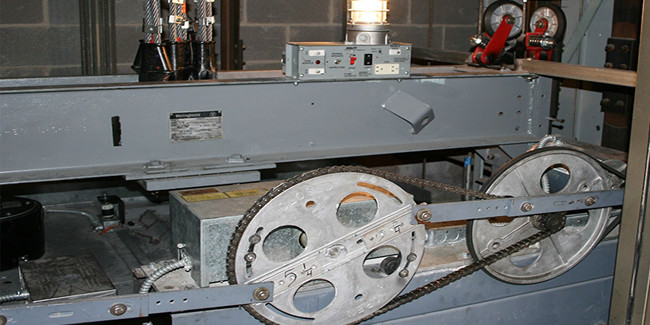 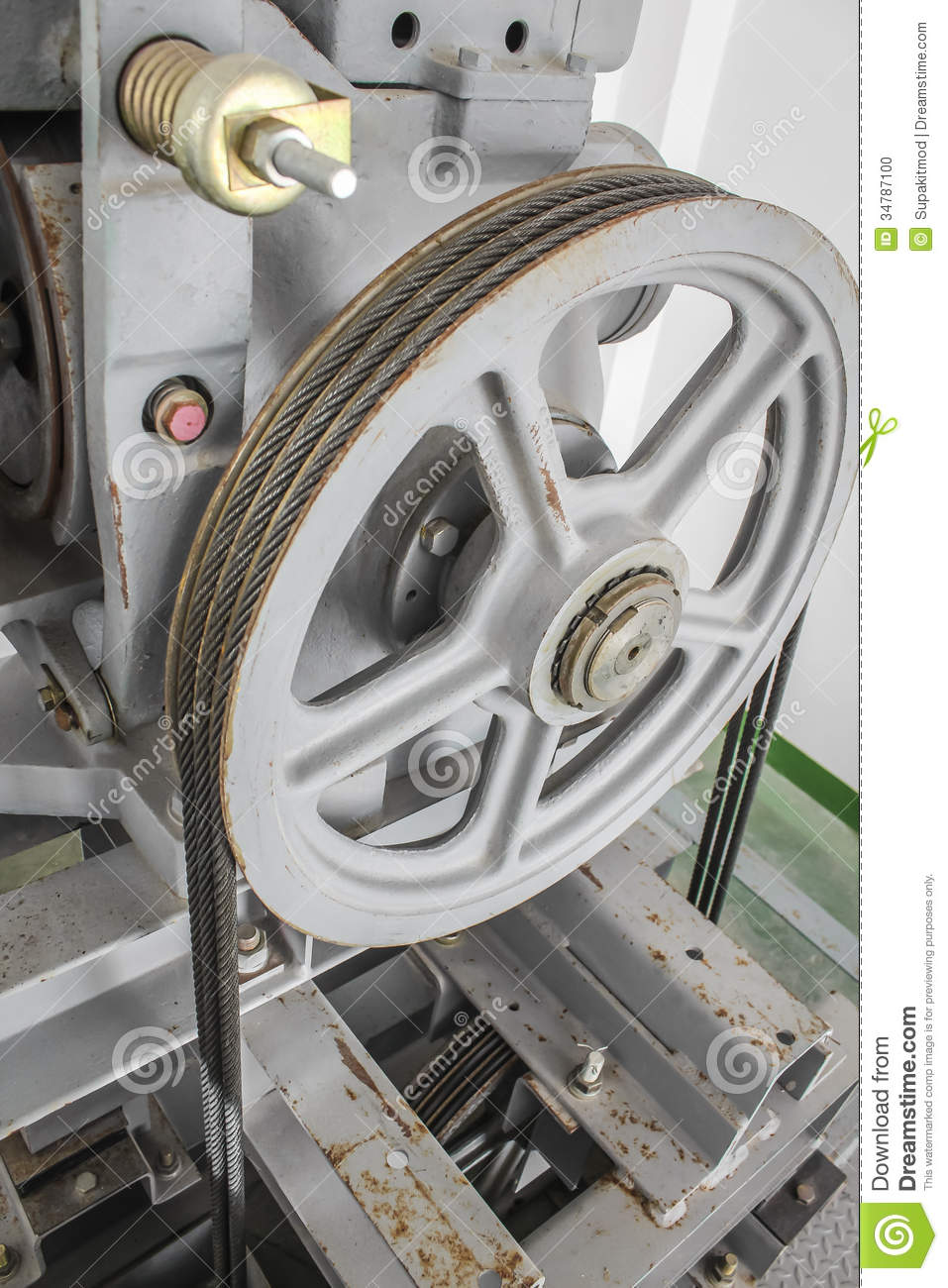 [Speaker Notes: Elevator Constructors perform maintenance work on many types of moving machinery. Whenever possible, lockout/tagout procedures should be followed.]
Machine Guarding
Basic Elevator and Conveyance Machinery Parts and Hazards
Rotating parts with hazardous projections
Rotating motion can be dangerous; even smooth, slowly rotating shafts can grip hair and clothing.
Injuries due to contact with rotating parts can be severe. 
Pump units and brake couplings, sheaves and machines are just a few of the rotating hazards that elevator constructors need to be aware of.
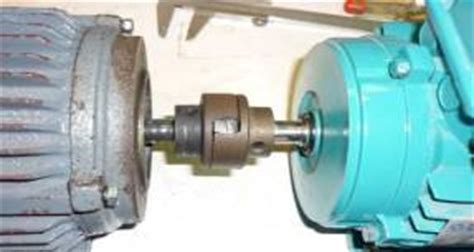 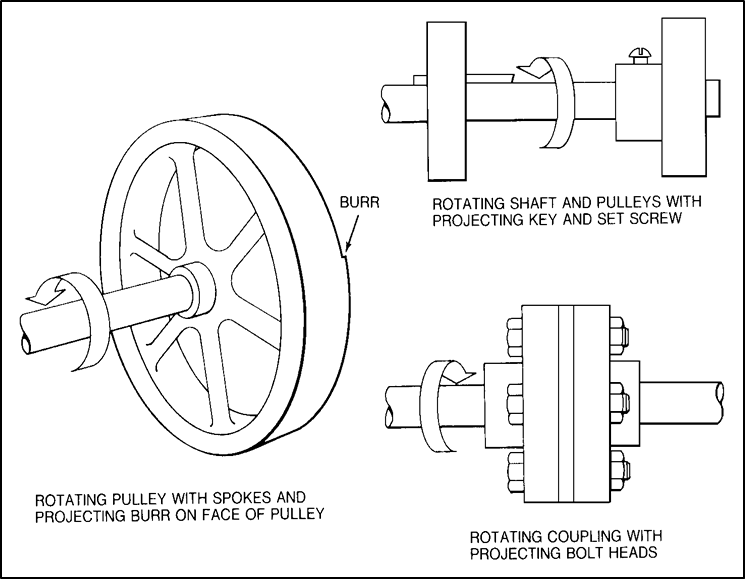 Machine Guarding
Basic Elevator Machinery and Conveyances Parts and Hazards
Common nip points on rotating parts
In-running nip point hazards are caused by the rotating parts on machinery. As seen here, this danger is common on machines with intermeshing gears,
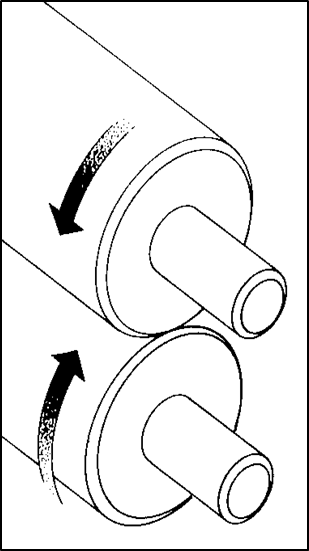 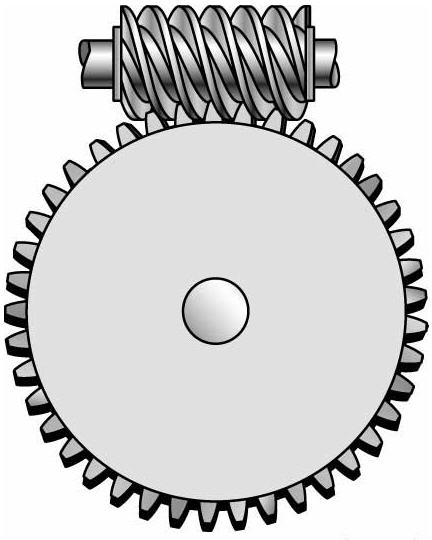 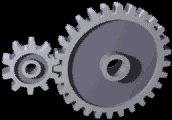 Machine Guarding
Basic Elevator and Conveyance Machinery Parts and Hazards
Nip points between rotating machine components

Nip points can occur between rotating and fixed parts which create a 
shearing, crushing, or abrading action.
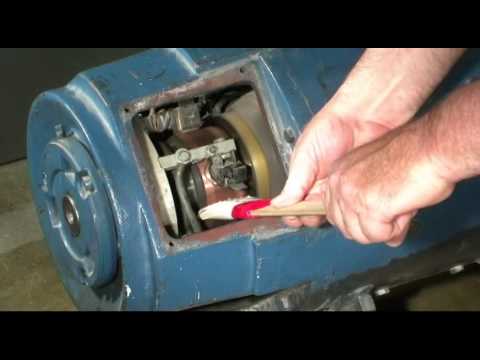 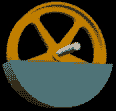 Machine Guarding
Requirements for guards
Guards must meet these minimum general requirements:
Prevent contact: The guard must prevent hands, arms, and any other part of a worker's body from making contact with dangerous moving parts. 
Be secured: Workers should not be able to easily remove or tamper with the guard
Protect from falling objects: The guard should ensure that no objects can fall into moving parts. 
Create no new hazards: A guard defeats its own purpose if it creates a hazard of its own such as a shear point, a jagged edge, or an unfinished surface which can cause a laceration. 
Create no interference: Any guard which impedes a worker from performing the job quickly and comfortably might soon be overridden or disregarded. 
Allow safe lubrication: If possible, one should be able to lubricate the machine without removing the guards.
Machine Guarding
Guards on tools
Never use a tool without the guard installed and properly adjusted.

This grinder is shown with an additional guard to accommodate a larger grinding wheel.
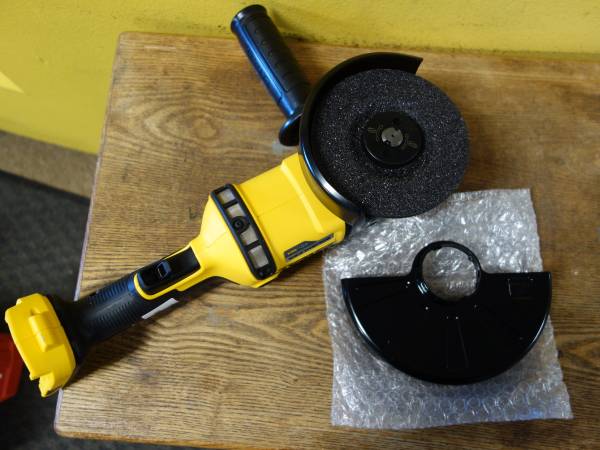 Machine Guarding
Summary
Guards are essential for protecting workers from needless and preventable machinery-related injuries
All parts of the machine that move while the machine is working, must be guarded
A good rule to remember is:  Any machine part, function, or process which may cause injury must be guarded
[Speaker Notes: Even the most elaborate safeguarding system cannot offer effective protection unless the worker knows how to use it and why. Specific and detailed training is therefore a crucial part of any effort to provide safeguarding against machine-related hazards.

This kind of safety training is necessary for new operators and maintenance or setup personnel, when any new or altered safeguards are put in service, or when workers are assigned to a new machine or operation.]
Through the Alliance between OSHA’s 10 Regional Offices and the Elevator Contractors of America (ECA), Elevator Industry Work Preservation Fund (EIWPF), International Union of Elevator Constructors (IUEC), National Association of Elevator Contractors (NAEC), National Elevator Industry Educational Program (NEIEP), and National Elevator Industry Inc. (NEII), collectively known as The Elevator Industry Safety Partners, developed this Industry Specific Training for informational purposes only. It does not necessarily reflect the official views of OSHA or the U.S. Department of Labor. March 2025

Under the Occupational Safety and Health Act, employers are responsible (http://www.osha.gov/as/opa/worker/employer-responsibility.html) for providing a safe and healthy workplace and workers have rights (https://www.osha.gov/workers). OSHA can help answer questions or concerns from employers and workers. OSHA's On-Site Consultation Program (https://www.osha.gov/consultation) offers free and confidential advice to small and medium-sized businesses, with priority given to high-hazard worksites. For more information, contact your regional or area OSHA office (https://www.osha.gov/contactus/bystate), call 1-800-321-OSHA (6742), or visit https://www.osha.gov/.